REUNIÓN DE XXIV ANIVERSARIO
ASOCIACIÓN VENEZOLANA DE GESTIÓN DE INVESTIGACIÓN Y DESARROLLO AVEGID 
ASOCIACIÓN INTERNACIONAL DE GESTIÓN DE INVESTIGACIÓN Y DESARROLLO 
AIGID
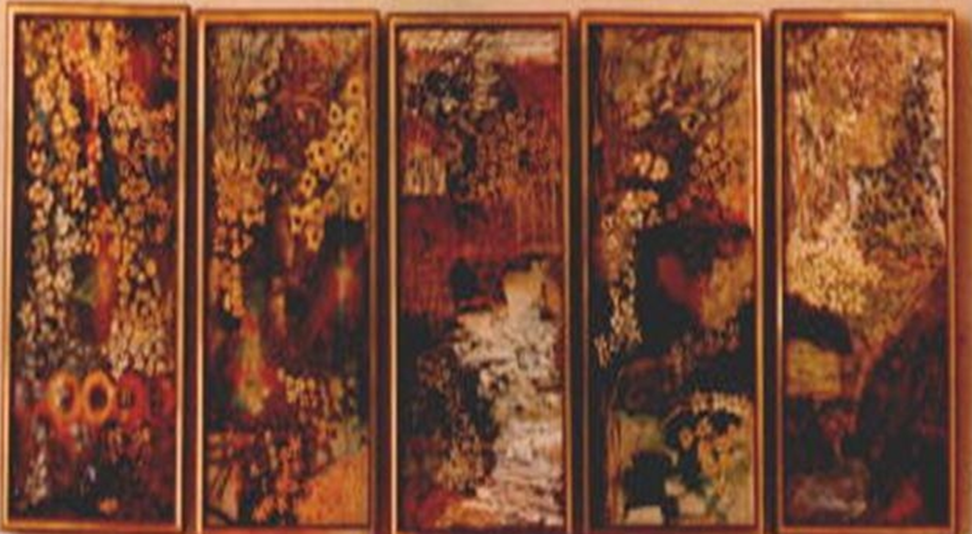 “El Papel del Carácter Humano en la Creatividad Profesional y elDesarrollo Personal”
Autor(es) Esp. Bakhos Sleiman, Adriana
                Dra. Dickson González, Sonia
Caracas, 30 de enero de 2024
DESCRIPCIÓN DE LA REALIDAD
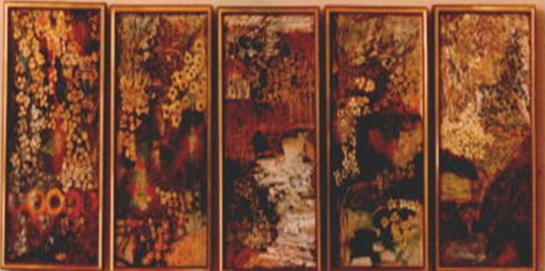 La realidad en la que vivimos hoy es un escenario complejo, lleno de desafíos y oportunidades que ponen a prueba constantemente nuestro carácter, nuestra capacidad creativa y nuestro crecimiento personal. 
                        Vivimos en una era de transformación acelerada, donde la tecnología, la globalización y los cambios sociales nos exigen adaptarnos rápidamente, pero también nos ofrecen herramientas y espacios para reinventarnos. Sin embargo, esta misma velocidad y complejidad pueden generar incertidumbre, ansiedad y, en muchos casos, una sensación de desconexión con nosotros mismos y con los demás.
PREGUNTAS DE INVESTIGACIÓN
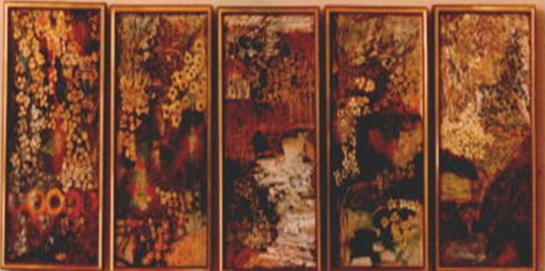 ¿Cómo los rasgos del carácter humano, como la curiosidad, la resiliencia y la apertura mental, influyen en la capacidad creativa y el desarrollo personal, y qué estrategias pueden implementarse para potenciar estos rasgos en entornos profesionales y personales?
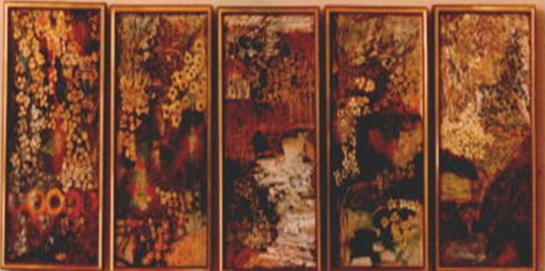 PROPÓSITOS DE LA INVESTIGACIÓN
Propósito General


El propósito general de esta investigación es explorar y analizar cómo los rasgos del carácter humano, como la curiosidad, la resiliencia y la apertura mental, influyen en la capacidad creativa y el desarrollo personal, con el fin de proponer estrategias prácticas que potencien estos rasgos en entornos profesionales y personales.
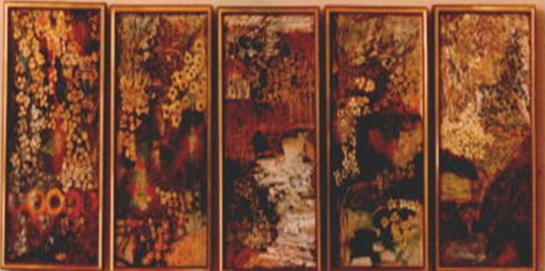 BASES TEÓRICAS Y UNIDADES TEMÁTICAS
Bases Teóricas
Teorías del Carácter Humano
1.1 Psicología Positiva (Martin Seligman): Enfoque en las fortalezas humanas, como la resiliencia, la curiosidad y la apertura mental, y su impacto en el bienestar y el éxito.
1.2 Teoría de los Cinco Grandes Rasgos de Personalidad (Big Five): Análisis de rasgos como la apertura a la experiencia, la responsabilidad y la estabilidad emocional, y su relación con la creatividad y el desarrollo personal.
1.3 Teoría del Autoconcepto (Carl Rogers): Importancia de la autenticidad y la congruencia entre el yo real y el yo ideal para el crecimiento personal.
Teorías de la Creatividad
2.1 Teoría de los Sistemas de Creatividad (Mihaly Csikszentmihalyi): La creatividad como resultado de la interacción entre el individuo, el dominio y el campo.
2.2 Teoría de la Inteligencia Creativa (Robert Sternberg): La creatividad como una combinación de habilidades analíticas, prácticas y creativas.
2.3 Teoría del Pensamiento Divergente (J.P. Guilford): La capacidad de generar múltiples soluciones a un problema como base de la creatividad.
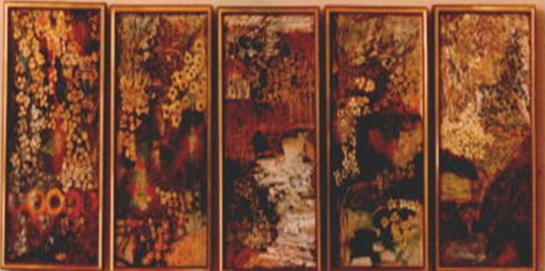 BASES TEÓRICAS Y UNIDADES TEMÁTICAS
3. Teorías del Desarrollo Personal
3.1 Teoría del Desarrollo Psicosocial (Erik Erikson): Las etapas del desarrollo humano y cómo cada una contribuye a la formación del carácter y la identidad.
3.2 Teoría de la Autorrealización (Abraham Maslow): La jerarquía de necesidades y la importancia de alcanzar la autorrealización para vivir una vida plena.
3.2 Teoría del Aprendizaje Transformacional (Jack Mezirow): Cómo las experiencias de transformación personal llevan a cambios profundos en la perspectiva y el comportamiento.
4. Teorías sobre Resiliencia y Superación
4.1 Teoría de la Resiliencia (Ann Masten): La resiliencia como capacidad de adaptación y recuperación frente a la adversidad.
4.2 Teoría del Crecimiento Postraumático (Richard Tedeschi y Lawrence Calhoun): Cómo los traumas pueden llevar a un crecimiento personal significativo.
5. Teorías sobre Apertura Mental y Colaboración
5.1 Teoría de la Mentalidad de Crecimiento (Carol Dweck): La importancia de una mentalidad abierta y flexible para el aprendizaje y la adaptación.
5.2 Teoría de la Inteligencia Colectiva (Pierre Lévy): Cómo la colaboración y la diversidad de pensamiento potencian la creatividad y la innovación.
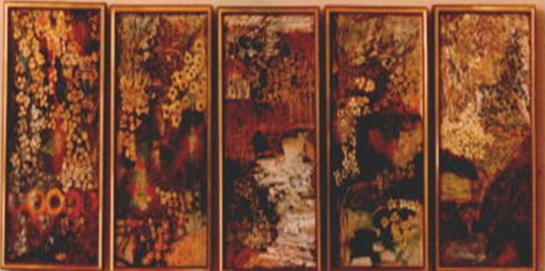 BASES TEÓRICAS Y UNIDADES TEMÁTICAS
Unidades Temáticas

El Carácter Humano: Fundamentos y Rasgos Clave
Definición y componentes del carácter humano.
Rasgos clave: curiosidad, resiliencia, apertura mental, autenticidad.
Influencia del carácter en la toma de decisiones y el comportamiento.
Creatividad Profesional: Conceptos y Aplicaciones
Definición y dimensiones de la creatividad.
Factores que potencian o limitan la creatividad en entornos profesionales.
Casos de estudio: innovación y creatividad en diferentes industrias.
Desarrollo Personal: Crecimiento y Autenticidad
Procesos de autoconocimiento y autodescubrimiento.
La importancia de la alineación entre valores, propósito y acciones.
Herramientas para el desarrollo personal: coaching, ”mentoring/mentoría”, terapia.
Resiliencia: Superación y Adaptación
Definición y componentes de la resiliencia.
Estrategias para desarrollar la resiliencia en entornos desafiantes.
Resiliencia como factor clave para el éxito a largo plazo.
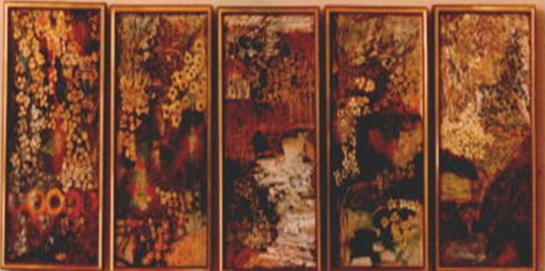 BASES TEÓRICAS Y UNIDADES TEMÁTICAS
Unidades Temáticas
Apertura Mental y Colaboración
La apertura mental como puente hacia la innovación.
Importancia de la diversidad y la inclusión en la generación de ideas.
Técnicas para fomentar la colaboración y el pensamiento colectivo.
Obstáculos Internos y Externos
Miedo al fracaso, mentalidad rígida y traumas no resueltos.
Impacto de los obstáculos en la creatividad y el desarrollo personal.
Estrategias para identificar y superar estos obstáculos.
Entornos que Fomentan el Crecimiento
Cultura organizacional y liderazgo como facilitadores del desarrollo.
Políticas y prácticas que promueven la creatividad y el bienestar.
El papel de la educación en la formación del carácter y la creatividad.
Impacto de los Cambios Globales
Cómo la digitalización y la automatización están redefiniendo la creatividad y el desarrollo personal.
El papel del carácter humano en la adaptación a crisis globales (pandemia, cambio climático).
Tendencias futuras en la relación entre carácter, creatividad y desarrollo personal.
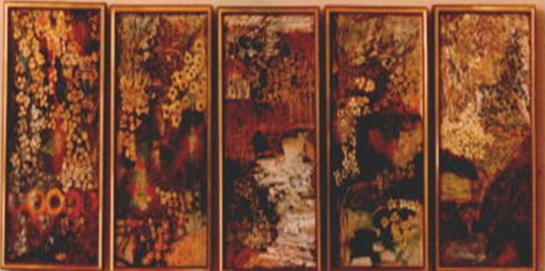 METODOLOGÍA
Metodología
1. Enfoque
Mixto: Combina métodos cualitativos (exploratorios) y cuantitativos (descriptivos y correlacionales).
2. Diseño
Exploratorio-Descriptivo: Identifica y describe la relación entre los rasgos del carácter humano (curiosidad, resiliencia, apertura mental), la creatividad y el desarrollo personal.
3. Población y Muestra
Población: Profesionales, educadores, coaches y personas interesadas en desarrollo personal (IV nivel 100%).
Muestra:
Cualitativa:  30 entrevistas semiestructuradas   (400 entrevistas)
Cuantitativa:  a la fecha se han realizado 376 encuestas  (400 encuestas).
4. Técnicas e Instrumentos
Cualitativo:
Entrevistas semiestructuradas y grupos focales.
Análisis de casos.
Cuantitativo:
Encuestas con escalas validadas (ej.: Escala de Resiliencia de Connor-Davidson).
Cuestionarios demográficos.
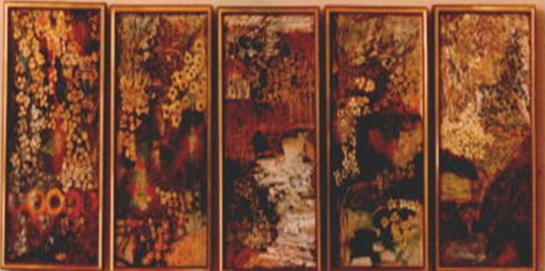 METODOLOGÍA
Metodología
5. Análisis de Datos
Cualitativo: Codificación temática y análisis narrativo con software (NVivo/Atlas.ti).
Cuantitativo: Estadística descriptiva, análisis correlacional y factorial con SPSS/R.
6. Validez y Confiabilidad
Validez: Triangulación de datos y validación de constructo.
Confiabilidad: Coeficiente alfa de Cronbach para escalas.
7. Consideraciones Éticas
Consentimiento informado, confidencialidad y no maleficencia (primun non nocere).
8. Cronograma
Tabla 1. Cronograma de acciones de la investigación: El Papel del Carácter Humano en la Creatividad Profesional y elDesarrollo Personal
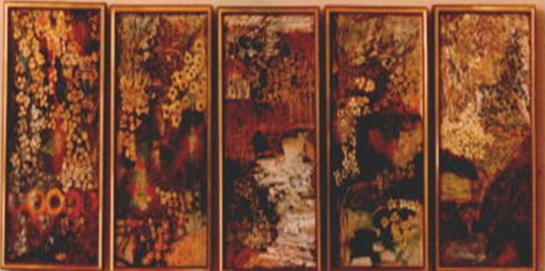 METODOLOGÍA
Metodología
9. Limitaciones
Sesgo de selección y restricciones de tiempo/recursos.
10. Impacto
Teórico: Profundiza en la relación entre carácter, creatividad y desarrollo personal.
Práctico: Propone estrategias para potenciar estos rasgos.
Social: Fomenta innovación, resiliencia y autenticidad.
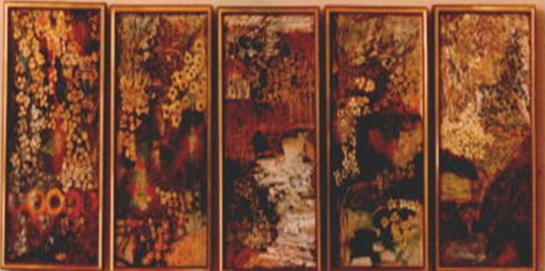 DISCUSIÓN Y RESULTADOS
Resultados
Carácter y Creatividad:
Curiosidad: 28%  (72/376).
Resiliencia: 27% (68/376) la consideró clave para superar fracasos.
Apertura Mental: 16% (68/376) bloqueos, creencias limitantes, entre otras.
Autenticidad: 29% (75/376) 
Desarrollo Personal:
Autoconocimiento: vinculó coaching y reflexión con alineación de valores-metas.
Bienestar: Explorar si existe correlación entre autenticidad y satisfacción personal.
Obstáculos:
Miedo al Fracaso: 14,62% (55/376) lo identificó como principal barrera.
Mentalidad Rígida: Limitó adaptabilidad en entornos cambiantes.
Entorno:
Cultura Organizacional: Empresas con culturas abiertas mostraron más innovación.
Liderazgo: Líderes que fomentaron resiliencia y apertura obtuvieron mejores resultados.
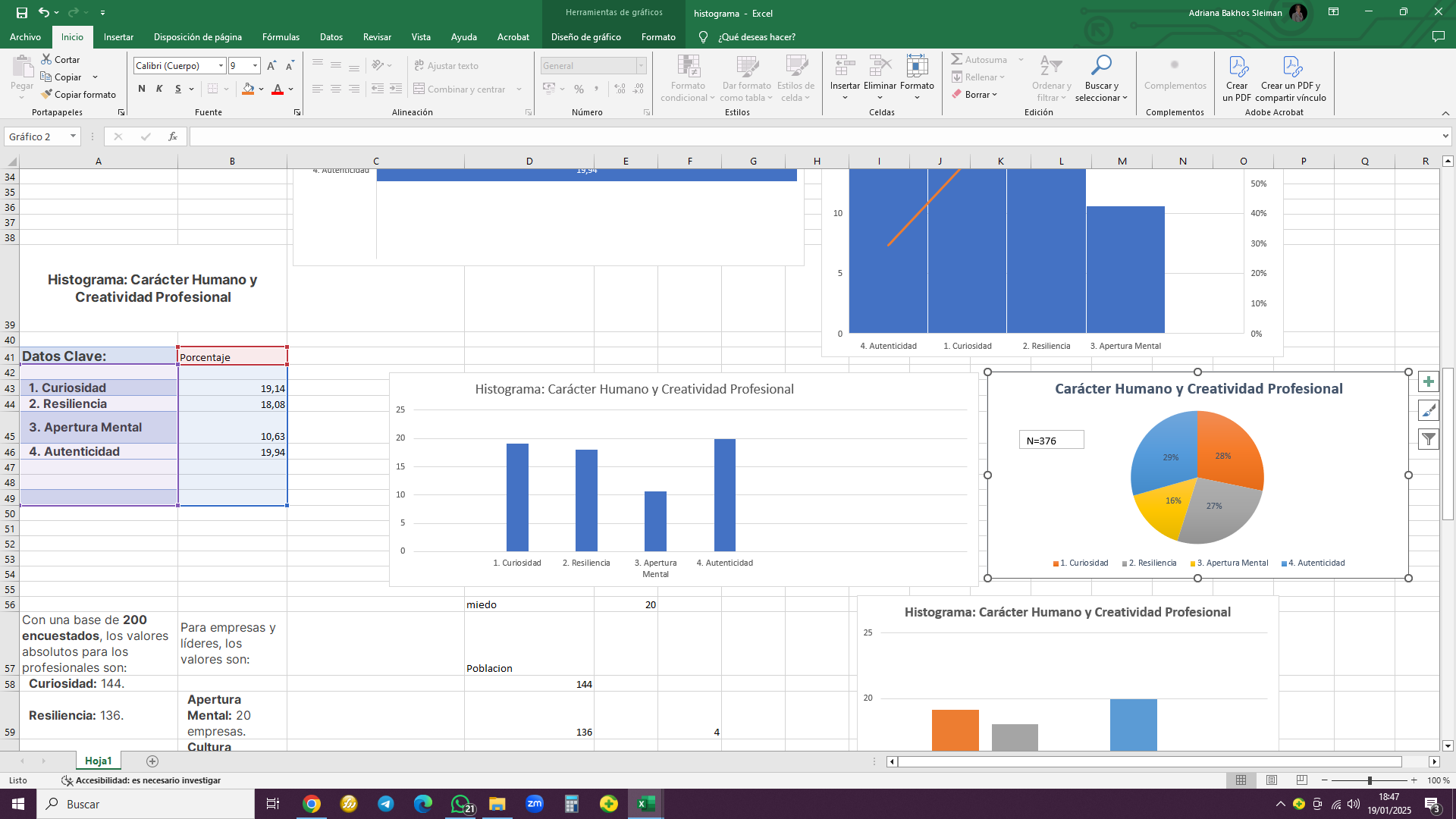 Fig 1.  Distribución de frecuencias de los rasgos claves del Carácter humano
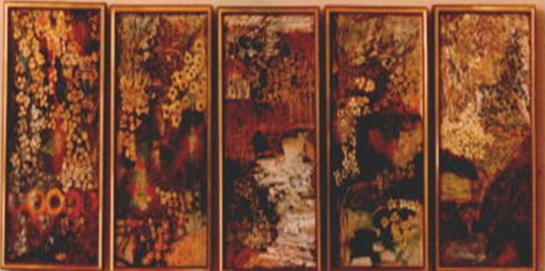 DISCUSIÓN Y RESULTADOS
Discusión
Carácter y Creatividad:
Rasgos como curiosidad, resiliencia y apertura son esenciales para la innovación, respaldando teorías como los Cinco Grandes Rasgos y la Psicología Positiva.
Requieren entornos que los fomenten, destacando la importancia de la cultura organizacional.
Desarrollo Personal:
Autoconocimiento y autenticidad son pilares para el crecimiento, alineándose con Maslow y Rogers.
Bienestar emocional está ligado a mayor creatividad.
Superación de Obstáculos:
Miedo al fracaso y mentalidad rígida son barreras, pero el coaching demostró ser efectivo para transformarlas.
Respaldan la Teoría del Crecimiento Postraumático.
Implicaciones Prácticas:
Individuos: Cultivar curiosidad, resiliencia y apertura.
Organizaciones: Fomentar culturas de experimentación y apoyo emocional.
Líderes: Promover diversidad de pensamiento y adaptabilidad.
Limitaciones:
La muestra no representa todas las poblaciones.
Futuras investigaciones podrían explorar inteligencia emocional y motivación intrínseca.
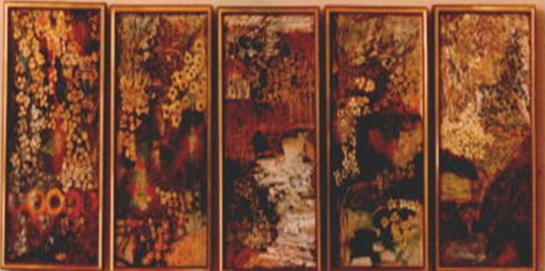 REFLEXIONES FINALES
El Carácter como Cimiento:
El carácter humano no es estático; es un terreno fértil que puede cultivarse. Rasgos como la curiosidad, la resiliencia y la apertura mental no solo potencian la creatividad, sino que también construyen una base sólida para el desarrollo personal y profesional.

Creatividad como Acto Transformador:
La creatividad no es un lujo, sino una necesidad en un mundo en constante cambio. Es un acto de rebeldía que nos permite desafiar lo establecido y encontrar soluciones originales a problemas complejos. Sin embargo, requiere un entorno que la fomente y proteja.

Resiliencia como Supervivencia y Renacimiento:
La resiliencia no es solo sobrevivir; es aprender a brillar con las cicatrices. En un mundo lleno de incertidumbre, la capacidad de levantarse después de un fracaso es lo que separa a quienes logran sus metas de quienes se quedan en el camino.

Apertura Mental como Puente hacia el Futuro:
En una era de polarización, la apertura mental es un acto revolucionario. Nos permite conectar con perspectivas diferentes, colaborar de manera efectiva y abrazar la incertidumbre como una aliada. Sin ella, la innovación y el progreso son imposibles.
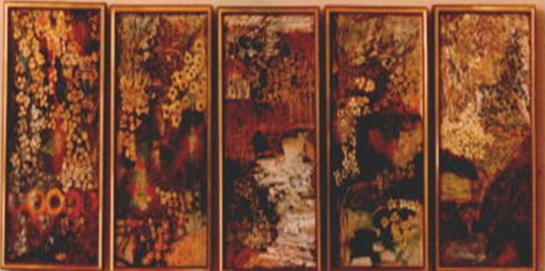 REFLEXIONES FINALES
Obstáculos como Oportunidades:
Los obstáculos internos, como el miedo al fracaso o la mentalidad rígida, no son barreras infranqueables. Son oportunidades para crecer, aprender y transformarnos. El coaching y la introspección son herramientas poderosas para convertir estos desafíos en catalizadores de cambio.

Desarrollo Personal como Viaje Auténtico:
El desarrollo personal no es un destino, sino un viaje hacia la autenticidad. No se trata de ser perfectos, sino de ser reales, de vivir una vida alineada con nuestros valores y propósitos más profundos.

Llamado a la Acción:
Esta investigación no es solo un análisis; es una llamada a la acción. Para individuos, organizaciones y líderes, el mensaje es claro: invertir en el desarrollo del carácter humano no es opcional, es esencial. Es la clave para un futuro más creativo, resiliente y auténtico.

El Futuro es Humano:
             En un mundo cada vez más automatizado y digital, el carácter humano es lo que nos hace únicos. 
             Es nuestra capacidad para soñar, crear, adaptarnos y conectar lo que nos permitirá enfrentar los desafíos del mañana. El futuro no es tecnológico; es humano.
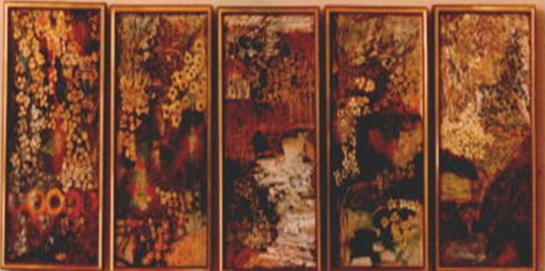 REFERENCIAS
Psicología Positiva:
Csikszentmihalyi, M. (1996). Creativity: Flow and the Psychology of Discovery and Invention. Nueva York: HarperCollins.
Seligman, M. E. P. (2002). Authentic Happiness: Using the New Positive Psychology to Realize Your Potential for Lasting Fulfillment. Nueva York: Free Press.
Teoría de los Cinco Grandes Rasgos de Personalidad (Big Five):
Costa, P. T., & McCrae, R. R. (1992). Revised NEO Personality Inventory (NEO-PI-R) and NEO Five-Factor Inventory (NEO-FFI) Professional Manual. Odessa, FL: Psychological Assessment Resources.
Teoría del Autoconcepto:
Rogers, C. R. (1961). On Becoming a Person: A Therapist's View of Psychotherapy. Boston: Houghton Mifflin.
Teoría de la Inteligencia Creativa:
Sternberg, R. J. (2003). Wisdom, Intelligence, and Creativity Synthesized. Cambridge: Cambridge University Press.
Teoría del Desarrollo Psicosocial:
Erikson, E. H. (1950). Childhood and Society. Nueva York: Norton.
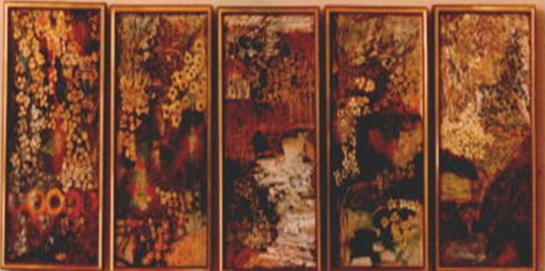 REFERENCIAS
Teoría de la Autorrealización:
Maslow, A. H. (1943). A Theory of Human Motivation. Psychological Review, 50(4), 370-396.
Teoría de la Resiliencia:
Masten, A. S. (2001). Ordinary Magic: Resilience Processes in Development. American Psychologist, 56(3), 227-238.
Tedeschi, R. G., & Calhoun, L. G. (1996). The Posttraumatic Growth Inventory: Measuring the Positive Legacy of Trauma. Journal of Traumatic Stress, 9(3), 455-471.
Teoría de la Mentalidad de Crecimiento:
Dweck, C. S. (2006). Mindset: The New Psychology of Success. Nueva York: Random House.
Teoría de la Inteligencia Colectiva:
Lévy, P. (1997). Collective Intelligence: Mankind's Emerging World in Cyberspace. Cambridge: Perseus Books.
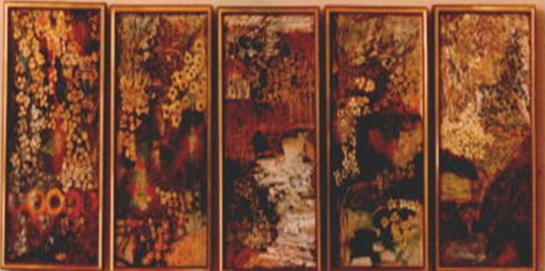 REFERENCIAS
Herramientas y Escalas Validadas
Escala de Resiliencia de Connor-Davidson:
Connor, K. M., & Davidson, J. R. T. (2003). Development of a New Resilience Scale: The Connor-Davidson Resilience Scale (CD-RISC). Depression and Anxiety, 18(2), 76-82.
Escala de Apertura Mental:
McCrae, R. R., & Costa, P. T. (1997). Conceptions and Correlates of Openness to Experience. En R. Hogan, J. Johnson, & S. Briggs (Eds.), Handbook of Personality Psychology (pp. 825-847). San Diego: Academic Press.
Metodología y Diseño de la investigación
Diseño de Investigación Mixta:
Creswell, J. W., & Plano Clark, V. L. (2017). Designing and Conducting Mixed Methods Research. Thousand Oaks, CA: Sage.
Análisis Cualitativo con NVivo:
Bazeley, P., & Jackson, K. (2013). Qualitative Data Analysis with NVivo. Londres: Sage.
Análisis Cuantitativo con SPSS:
Field, A. (2018). Discovering Statistics Using IBM SPSS Statistics. Londres: Sage.
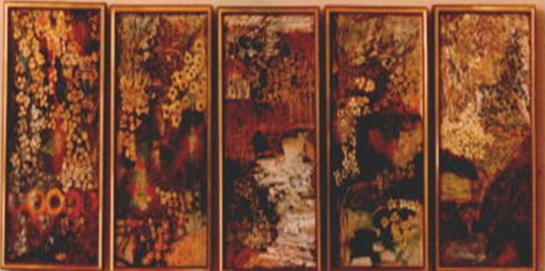 REFERENCIAS
Creatividad y Desarrollo Personal
Creatividad en Entornos Profesionales:
Amabile, T. M. (1996). Creativity in Context: Update to the Social Psychology of Creativity. Boulder, CO: Westview Press.
Coaching y Desarrollo Personal:
Whitmore, J. (2017). Coaching for Performance: The Principles and Practice of Coaching and Leadership. Londres: Nicholas Brealey Publishing.
Autenticidad y Bienestar:
Wood, A. M., Linley, P. A., Maltby, J., Baliousis, M., & Joseph, S. (2008). The Authentic Personality: A Theoretical and Empirical Conceptualization and the Development of the Authenticity Scale. Journal of Counseling Psychology, 55(3), 385-399.
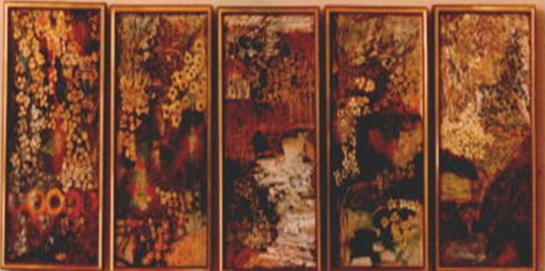 REFERENCIAS
Entornos Organizacionales
Cultura Organizacional y Creatividad:
Schein, E. H. (2010). Organizational Culture and Leadership. San Francisco: Jossey-Bass.
Liderazgo y Resiliencia:
Goleman, D., Boyatzis, R., & McKee, A. (2002). Primal Leadership: Realizing the Power of Emotional Intelligence. Boston: Harvard Business Review Press.
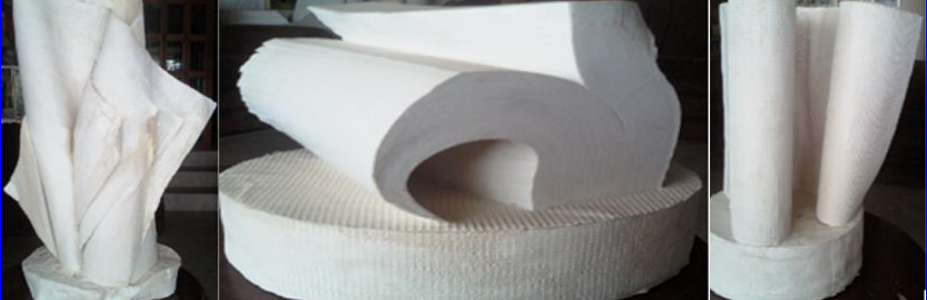 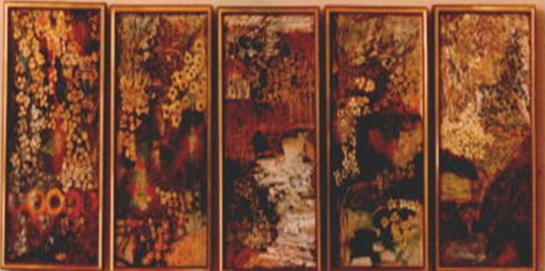 REFLEXIONES FINALES
¡¡GRACIAS!!